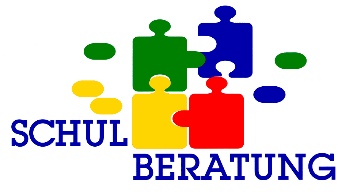 Schulinterne Beratungsfachkräfte  Vorstellung Schulpsychologie
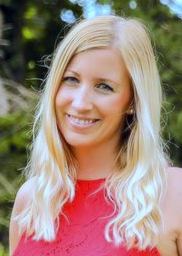 Julia Birker
Staatliche Schulpsychologin
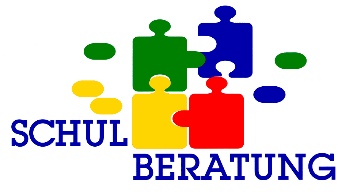 Schulpsychologinnen….
…haben in Bayern eine Doppelqualifikation als Psychologe und Lehrer und sind somit mit Fragestellungen und Problemen, die sich im Schulalltag ergeben können, vertraut. 

Wir unterstützen das Zusammenleben und die Zusammenarbeit in der Schule und sind Ansprechpartner für alle an der Schule Beteiligten.

Unser Beratungsangebot ist freiwillig, streng vertraulich (gesetzliche Schweigepflicht) und kostenlos.
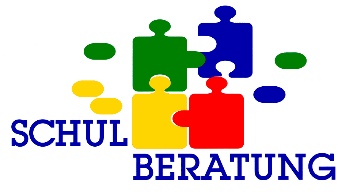 Schulpsychologische Beratung als Anlaufstelle für…
Schullaufbahnberatung  
Einschulung (Schulfähigkeit, Einschulung auf Antrag) - Hochbegabung (Überspringen)

Lern- und Leistungsprobleme
Konzentration – Motivation – Arbeitsverhalten – Teilleistungsstörungen (Legasthenie/LRS, Dyskalkulie)
 
Auffälligkeiten im emotionalen und sozialen Bereich	
Schulangst – Leistungsangst – ADHS – soziale Unsicherheit – Gewalt – Mobbing – Gewaltprävention  –  Aggressivität  –  psychische und psychiatrische Störungsbilder
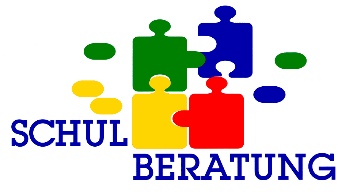 Schulpsychologische Maßnahmen
dienen in erster Linie der Problemklärung (Diagnose), Beratung und Betreuung

vermitteln, informieren, stützen, fördern und helfen

schaffen Kontakte zu weiteren Fachkräften
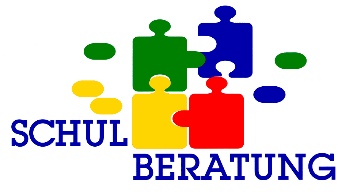 Ich freue mich auf die Zusammenarbeit mit Ihnen…
Für weitere Fragen stehe ich Ihnen gerne zur Verfügung

 
Telefon: 08331/990 640
 
Telefonsprechzeiten 2018/19  	Montag  11.30-12.15 Uhr
Übersicht schulinterne Beratungsfachkräfte
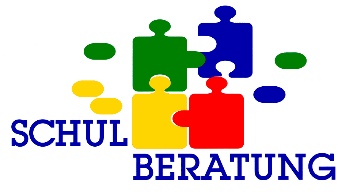 Beratungsanlass
Diagnostik
Resultat
Zielsetzung: schulische Förderung und Integration
Übersicht schulinterne Beratungsfachkräfte
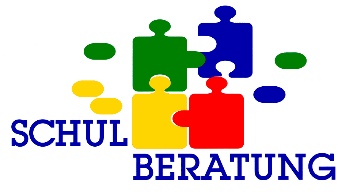 Resultat
Beratungsanlass
Diagnostik
Zielsetzung :
soziale Integration